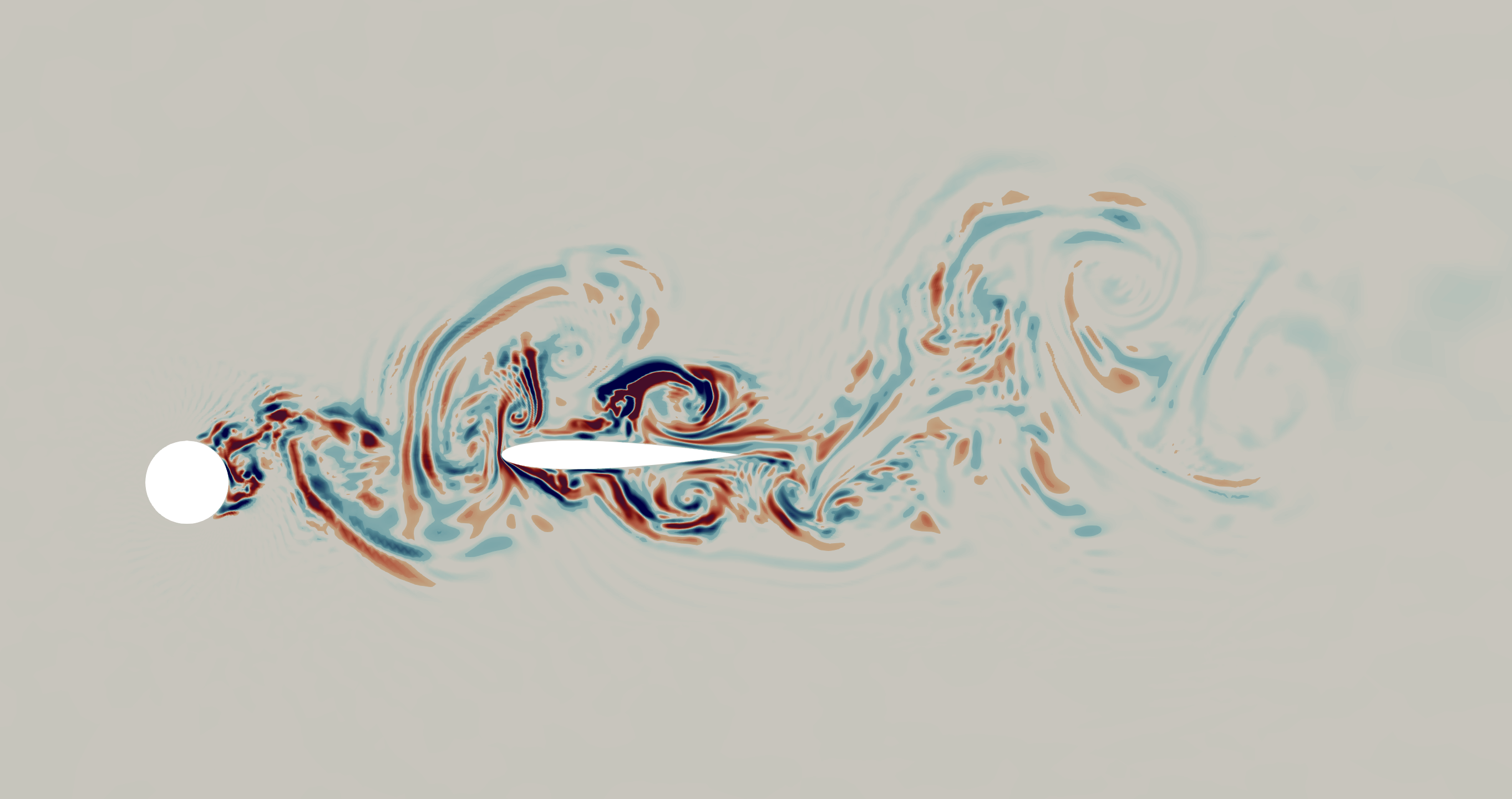 Cylinder-Airfoil Flow
Instantaneous spanwise velocity field of the cylinder-airfoil interaction at Re = 10,000